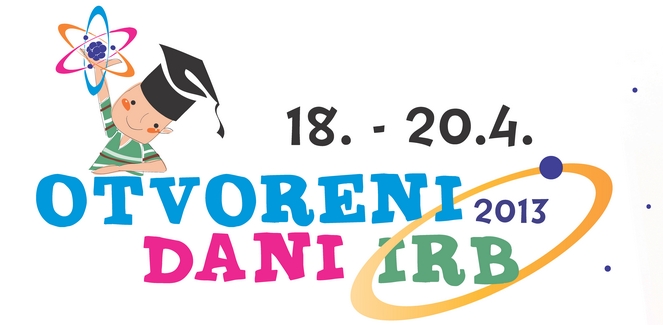 PITANJA
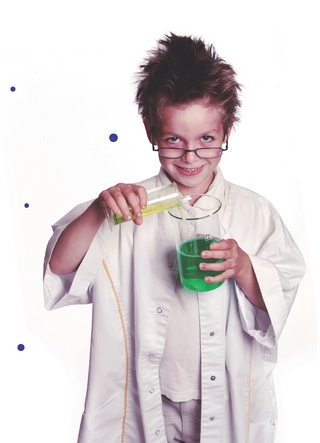 Jesu li copyright-om zaštićena samo djela koja imaju znak         ?
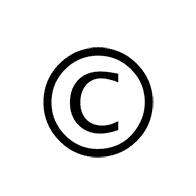 ODGOVOR: NE
od Bernske konvencije 1886 (165 zemalja potpisnica)
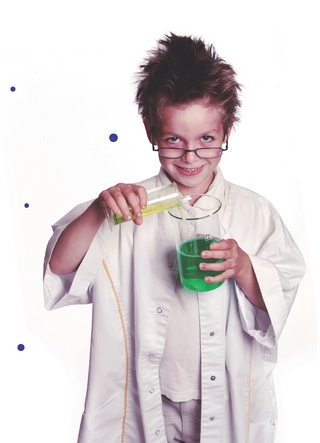 Kupio/la sam album Massima na CD-u. Smijem li jednu kopiju CD-a pokloniti prijatelju?
ODGOVOR: NE
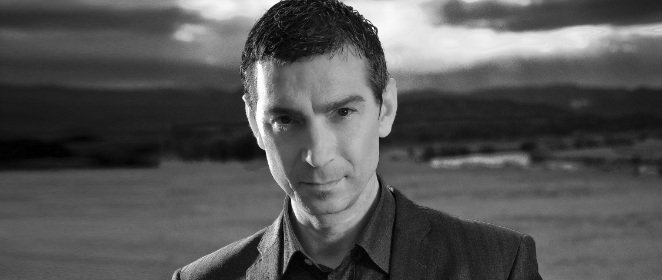 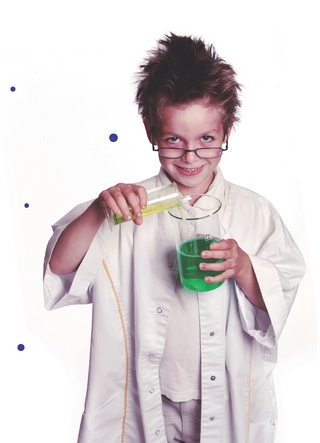 Podijelila sam neke pjesme (mp3) prijateljima i pri tome nisam nikome naplatila….to je dozvoljeno?
ODGOVOR: NE
razlika između naplaćivanja i dijeljenja bez naknade očitovat će se eventualno u duljini zatvorske kazne
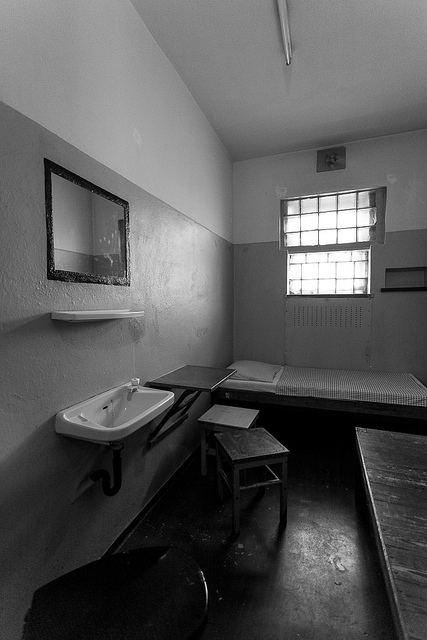 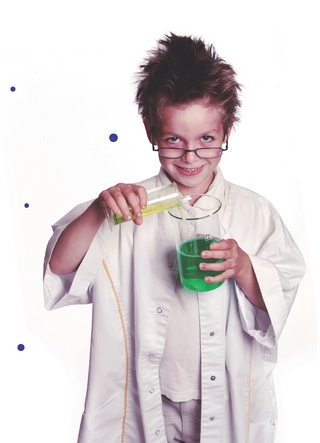 Dijeljenjem glazbe Boba Dylana ja zapravo promoviram njegovu glazbu. Ne bi li mu to trebalo biti drago?
ODGOVOR: NE
bez dozvole je to ilegalno
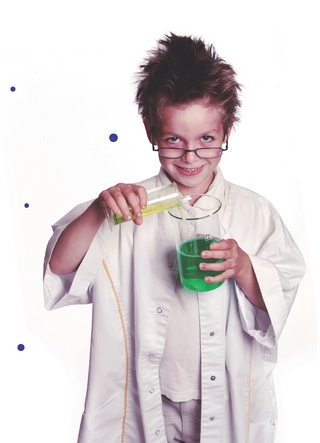 Film koji sam “skinuo” bio je slobodno dostupan na Internetu. Nisam ja prekršila copyright nego onaj koji mi je omogućio “skinuti” film….
ODGOVOR: NETOČNO
to što je netko također narušio copyright nas ne oslobađa krivnje
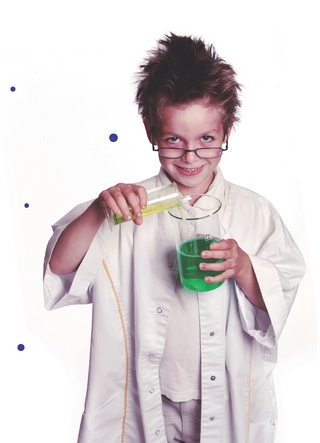 Ne mogu valjda završiti u zatvoru zato što sam neovlašteno “skidao” programske pakete?
ODGOVOR: NETOČNO
Nathan Peterson, 7 godina zatvora (zaradio je oko 5 mil dolara na prodaji softvera – Adobe, Macromedia, Symantec…)